It's a teacher who can open the door, but it's                                       a pupil who must enter it.                                                                                                           Confucius
Работа учителя английского языка 
МБОУ «Шапшинская СОШ Высокогорского района                              Республики Татарстан»

Нигматуллиной Ляли Султановны

2014 – 2015 учебный год
MANY,  MUCH  and  A  LOT OF
Когда используются эти слова?

Давайте вместе с вами найдем правильный ответ!
Мы  употребляем  слово  “many’’, когда предметы или живые существа     можно сосчитать, например:     много ручек --------- many  pens    много друзей --------  many friends
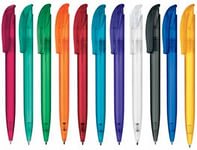 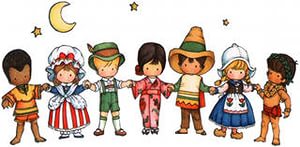 Мы  употребляем  слово  “much’’, когда предметы или живые существа 
    сосчитать  нельзя,  например:
  
    много снега -------- much  snow

    много  воды -------  much water
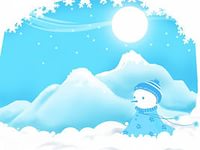 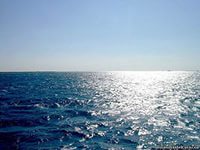 Помните!  Remember!
В утвердительных предложениях  вместо many  или  much часто   употребляется слово a lot of – много, например:

     I  have  got  a lot of  books.

                   
                               
                            We have got a lot of  hens.
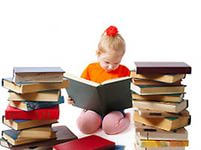 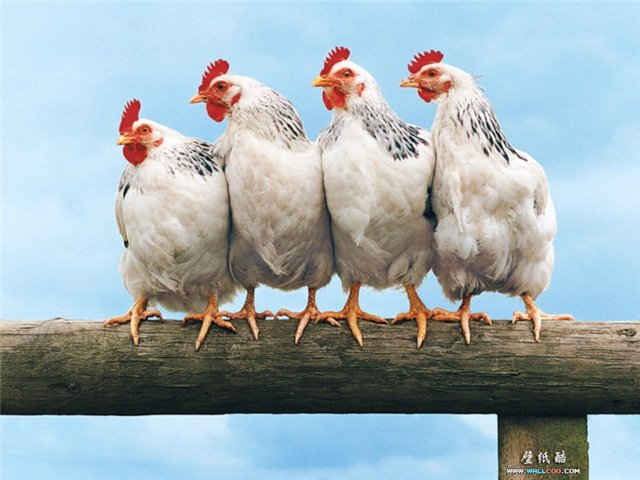 Использованные ресурсы:

В презентации использовались картинки с интернет-сайтов: 
www.ladoni.ru
anna-luiza.narod.ru
clonewars.narod.ru
Aceweb.narod.ru
http://luxfon.com/large/201203/9754.jpg снег
http://www.csdb.debryansk.ru/bibl6_clip_image002.jpg книги
http://club.osinka.ru/picture-7249178

Литература:
Учебник: «Английский с удовольствием. 3  класс» (“ Enjoy English”). Учебник для 3 класса общеобразовательных учреждений. Авторы: М.З. Биболетова,  О.А. Денисенко,  Н.Н. Трубанева. Обнинск, «Титул», 2008.
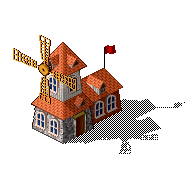